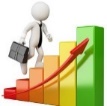 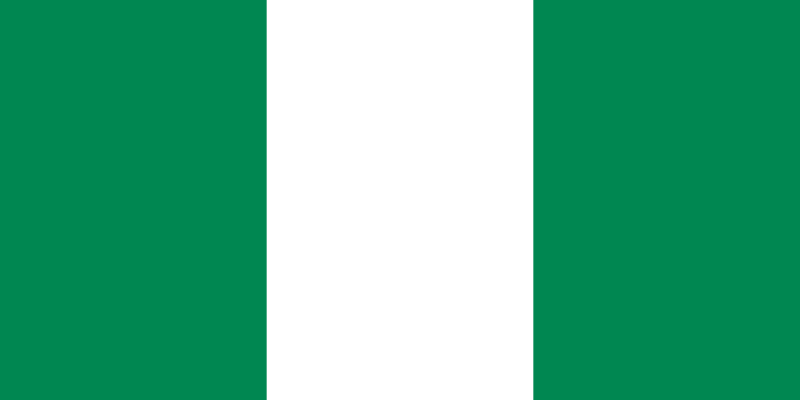 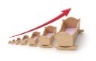 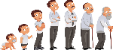 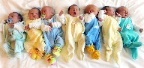 Social Development
Theme 7
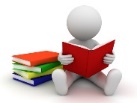 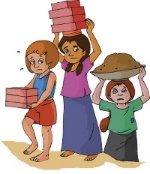 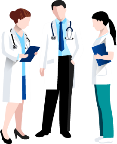 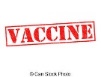 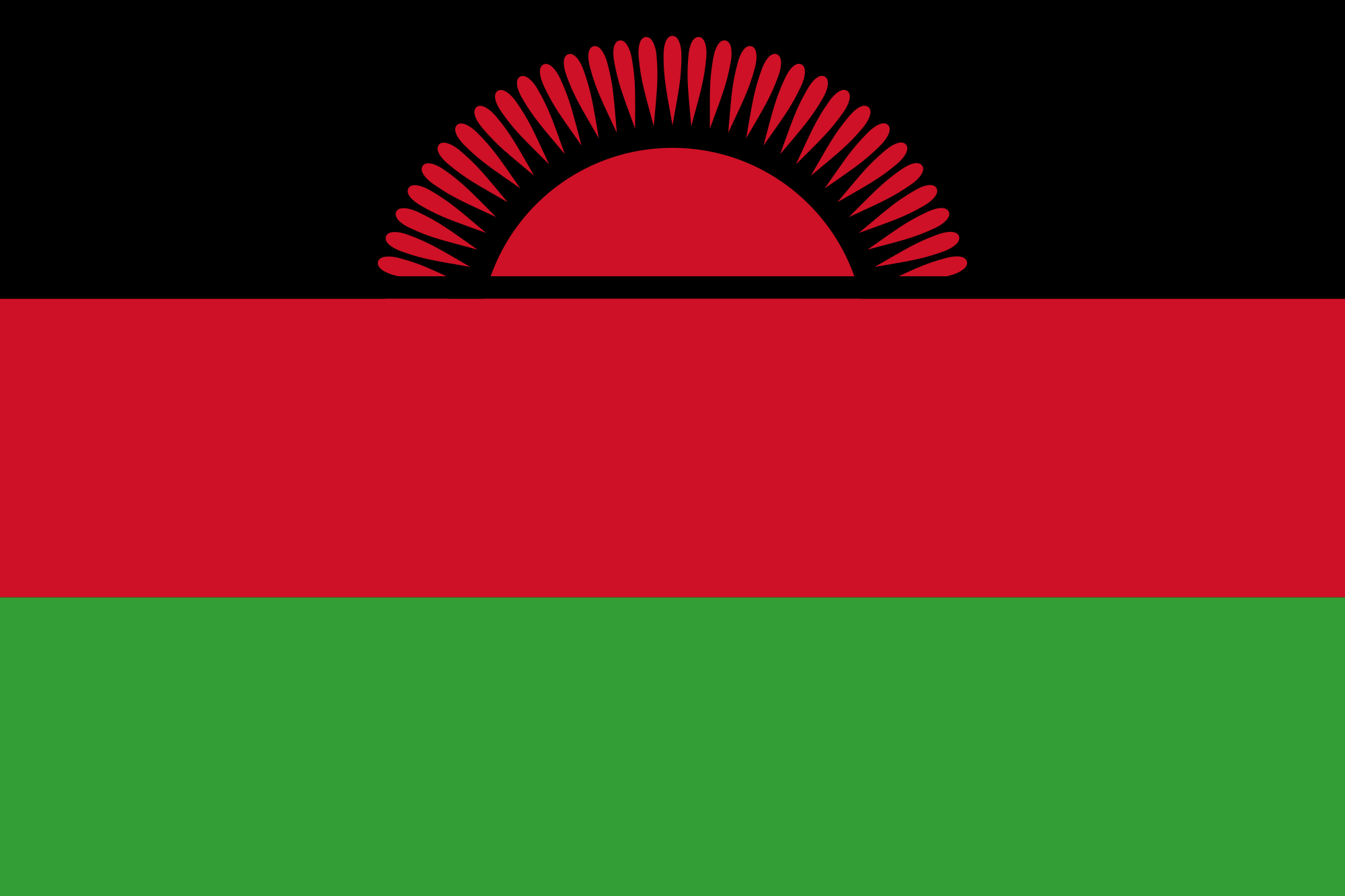 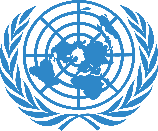 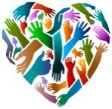 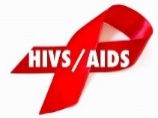 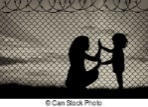 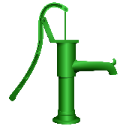